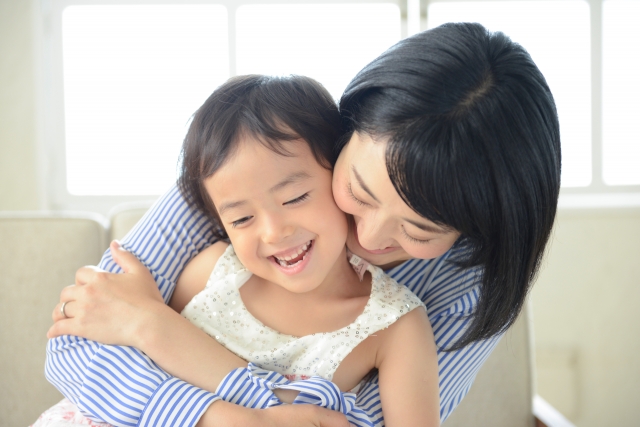 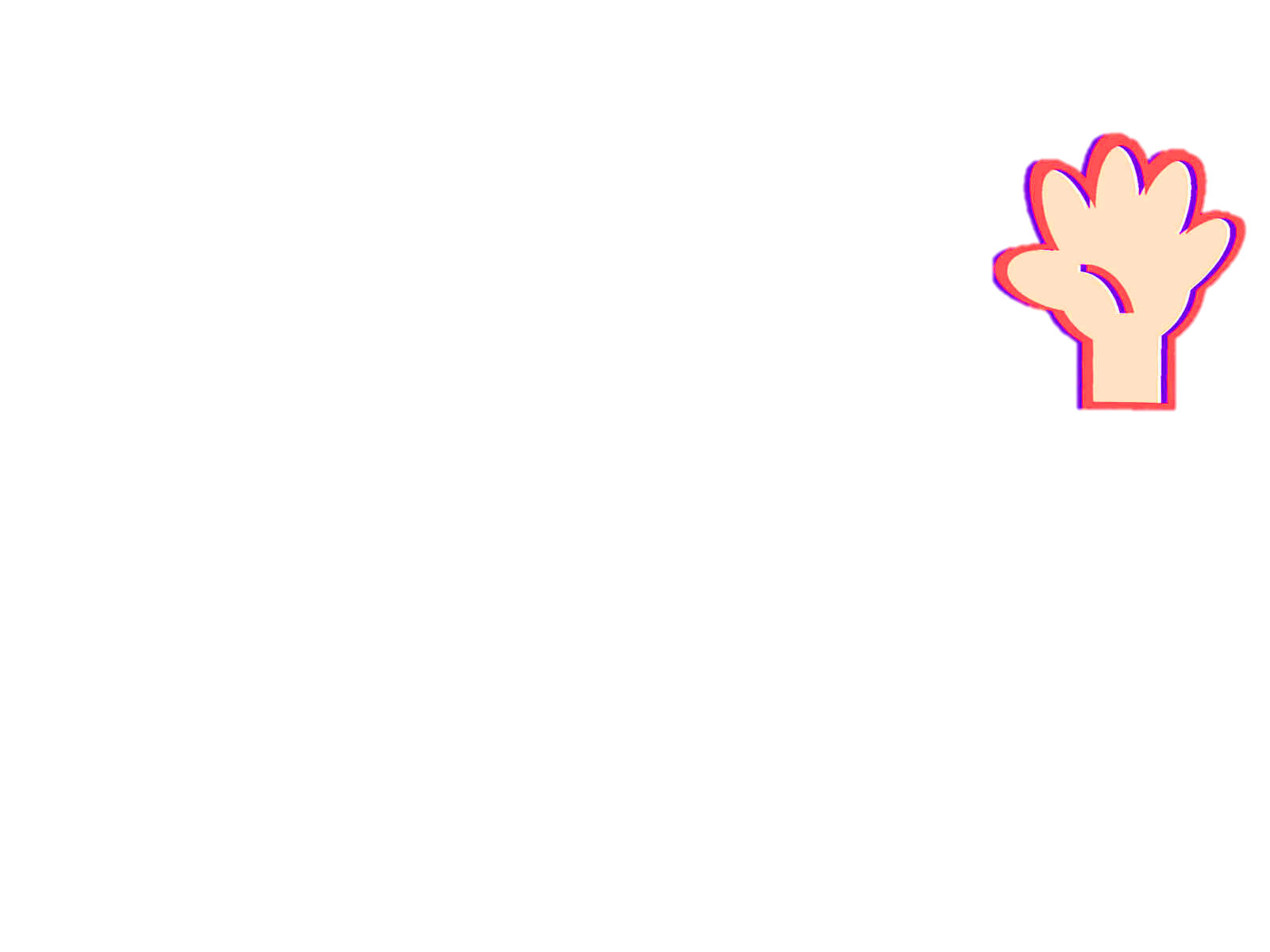 手遊びを
マスター
しよう！
1DAY先生体験会
1DAY先生体験会
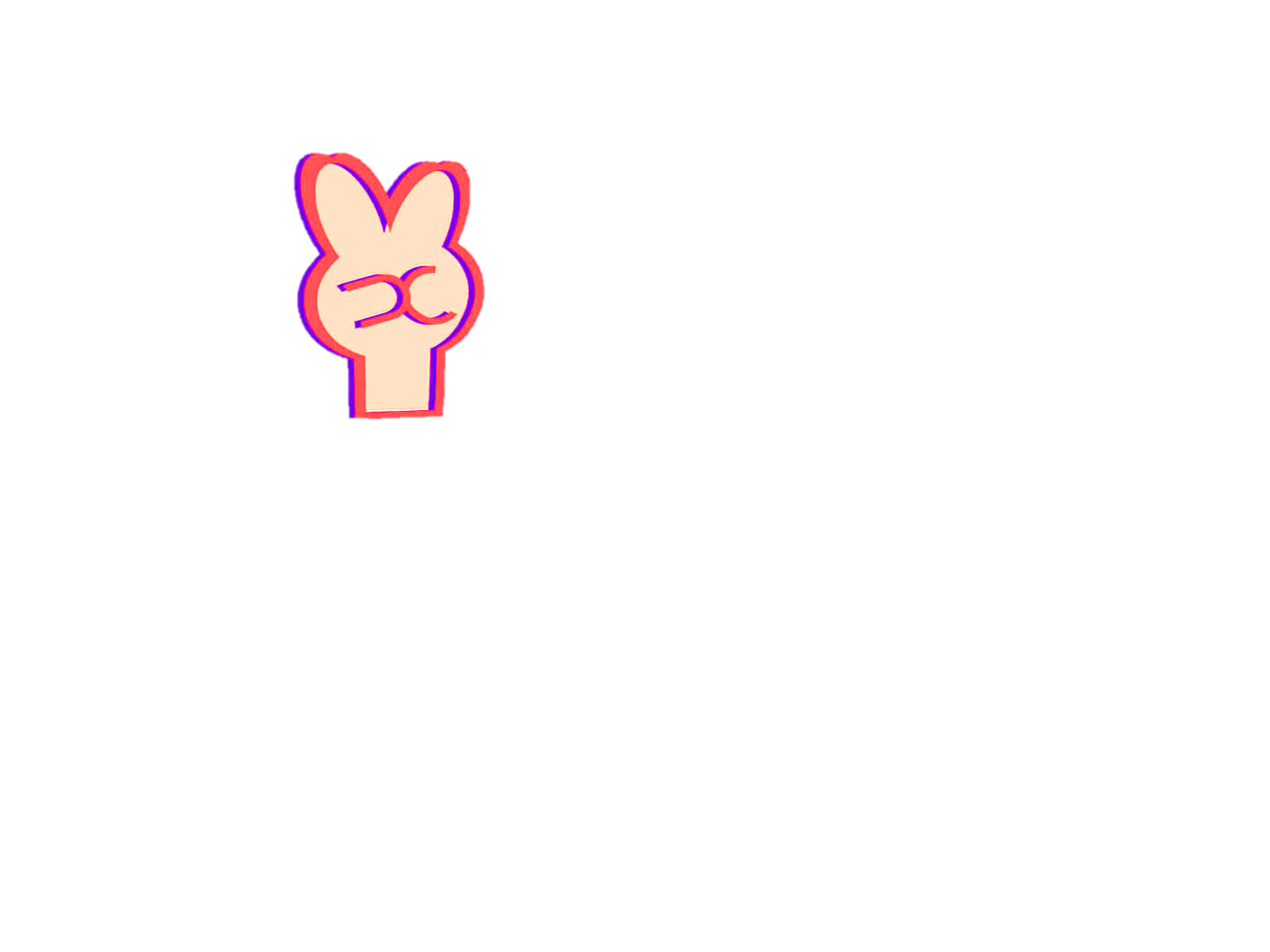 6/16
10:00-15:00
6/23
10:00-15:00
幼稚園で1日“先生体験”をして、幼稚園で働くことの楽しさ、大変さを実感できるイベントです。先生のお仕事についても、〇〇幼稚園についても、皆さんが知りたいこと何でも知るチャンスです！

今回は特に、“手遊び”をマスターしてもらうような内容を準備しています。手遊びは道具も準備もいらないので、活動の導入、きま時間、朝の会や帰りの会を始めるとき、給食の前など、保育の様々な場面で活躍します。手遊びをマスターしておくことは、実習中も、就職後も、きっと役に立つでしょう。

「いろいろな幼稚園を知りたい！」「実際に働く先生に直接話を聞いてみたい！」「手遊びの引き出しを増やして素敵な先生としてデビューしたい！」
どんな理由でも大丈夫！ぜひ遊びに来てくださいね♪
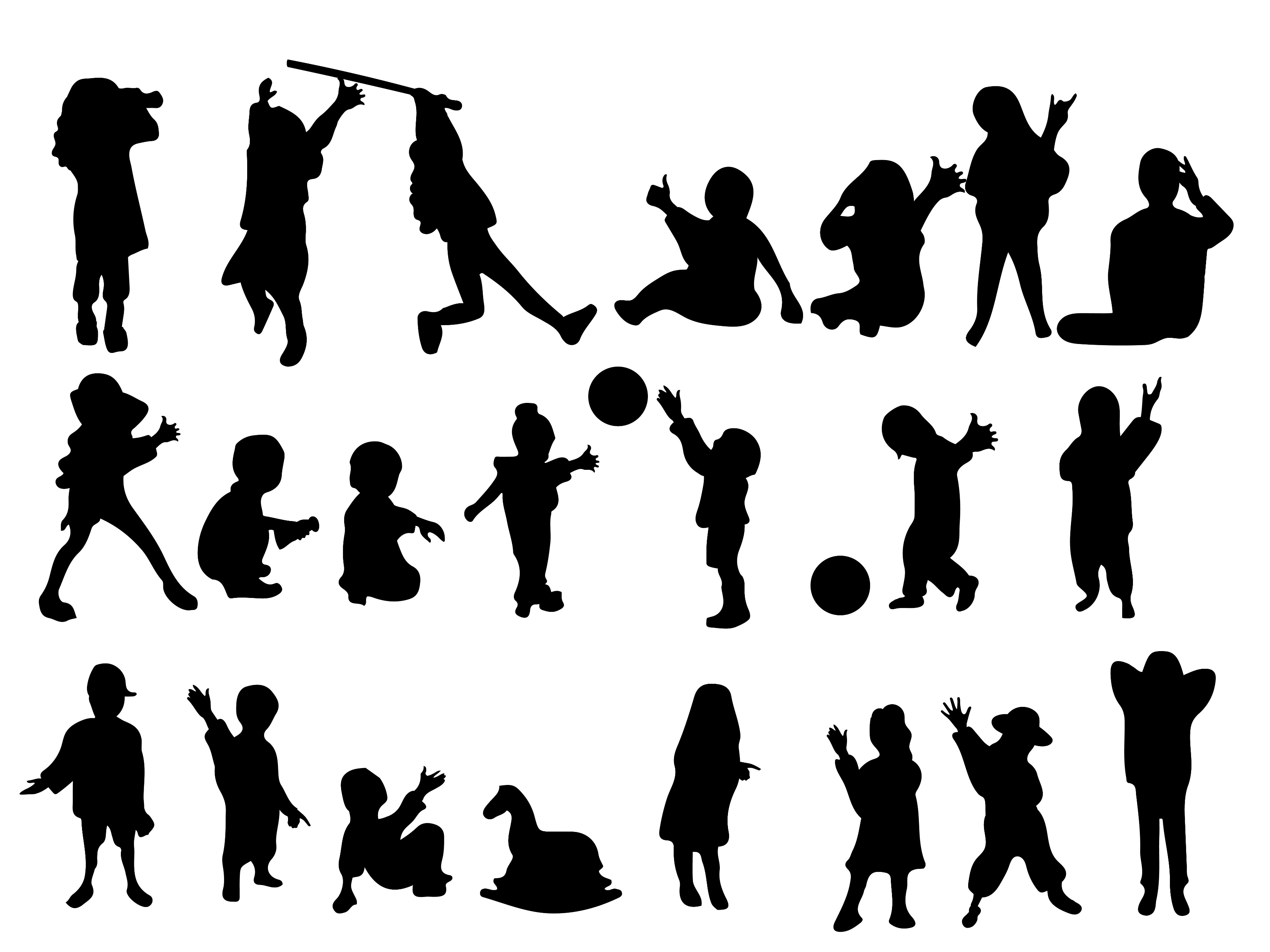 当日の流れ
7:50　 集合
8:00　 朝礼
9:45　 子ども達と一緒に体験しよう！
10:00　朝の活動
10:15　手遊びを使った活動を体験！
11:30　昼食
12:30　外遊び
15:40　先輩先生たちと座談会タイム
16:10　ミニ説明会、質疑応答
16:30　終了
6月16日(水)10:00-15:00
6月23日(水)10:00-15:00
日程
対象
全学年対象
お電話もしくは
下記QRコードよりお申込みください
申込
お申し込み後、こちらから
ご連絡させていただきます。
持ち物
QR
コード
〇〇幼稚園 TEL:XXX-XXXX-XXX 
住所:〇〇県〇〇市〇〇区〇〇
TEL:XXX-XXXX-XXX